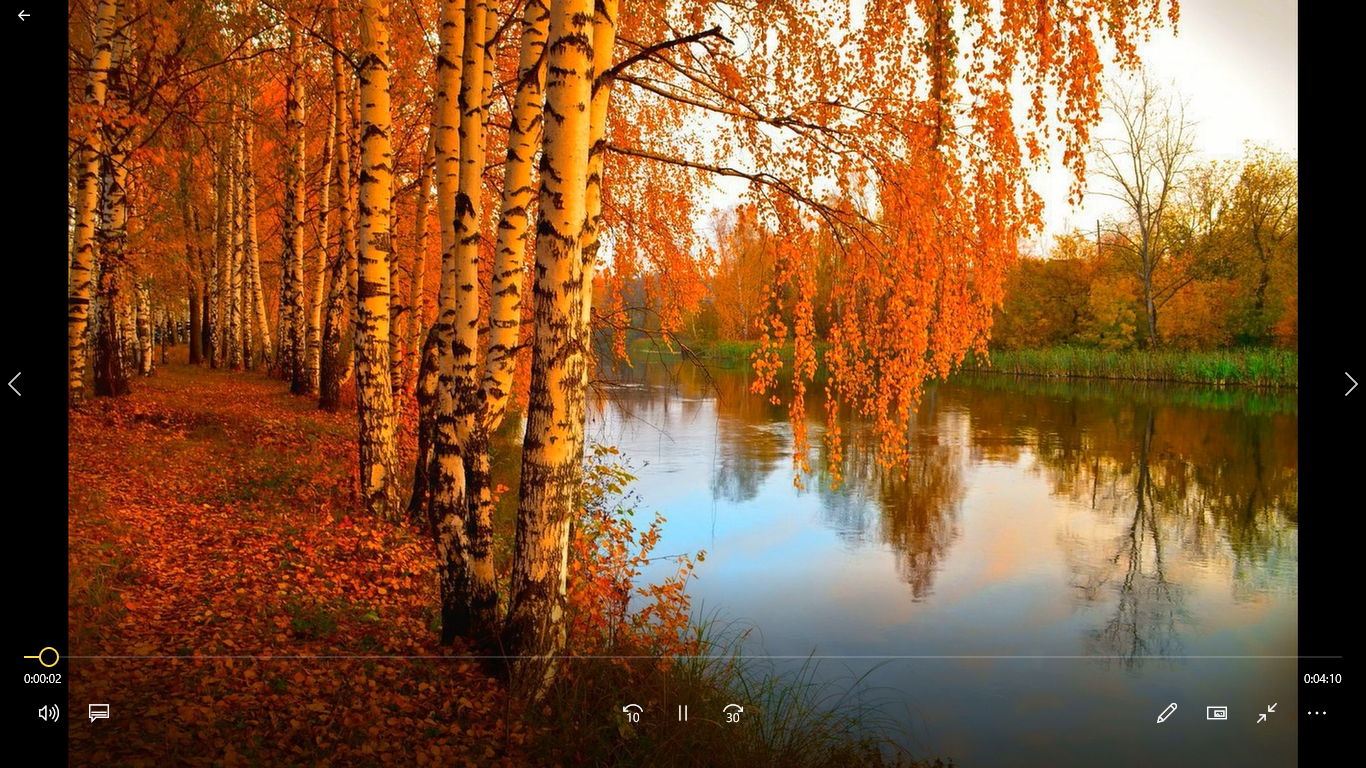 Фотоотчет о проведении краткосрочного проекта «Осень разноцветная» в подготовительной группе № 8
Воспитатели:Ковина Е.И.Лунегова Н.А.
Цель:
- Расширять и систематизировать знания детей об осени, как о времени года, ее признаках и явлениях.
- Формировать эстетическое восприятие окружающего мира и способствовать творческому и речевому развитию детей.
Задачи проекта:
1. Расширить и систематизировать знания детей об осени, изменениях в природе, учить видеть и выделять отдельные объекты осенней природы, развивать умения наблюдать за живыми объектами и явлениями неживой природы;.
2. Совершенствовать изобразительные навыки и умения, развивать умение видеть красоту окружающего природного мира, разнообразия его красок и форм.
3. Активизировать речь детей, пополнить и обогатить знания детей по лексическим темам: «Осень», «Овощи», «Фрукты», «Грибы», «Птицы», «Животные;
4. Расширить представление о многообразии и пользе овощей и фруктов, созревающих в осенний период;
5. Воспитывать чуткость к художественному слову, любовь и бережное отношение к природе.
6. Воспитывать нравственные и духовные качества ребёнка во время его общения с природой.
7. Сформировать активность и заинтересованность родителей в педагогическом процессе.
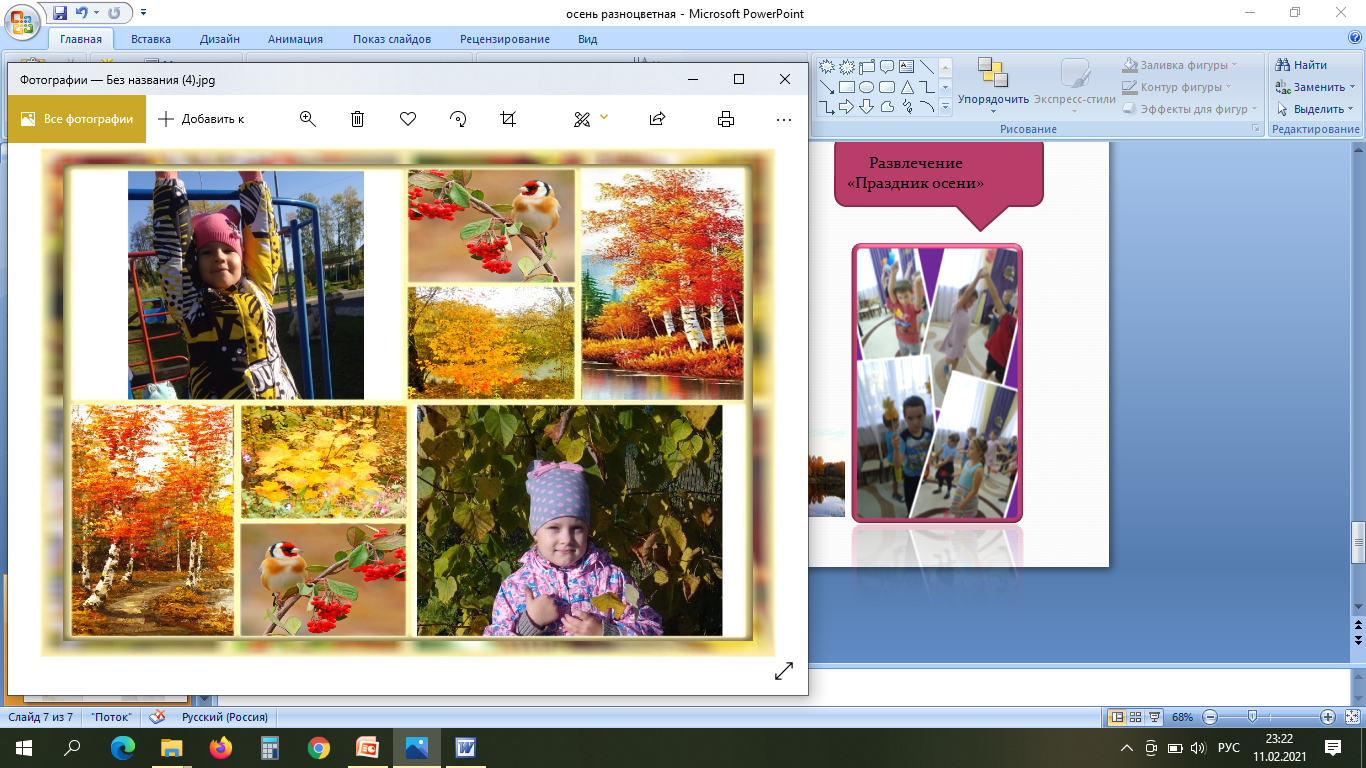 Поделки из природных материалов
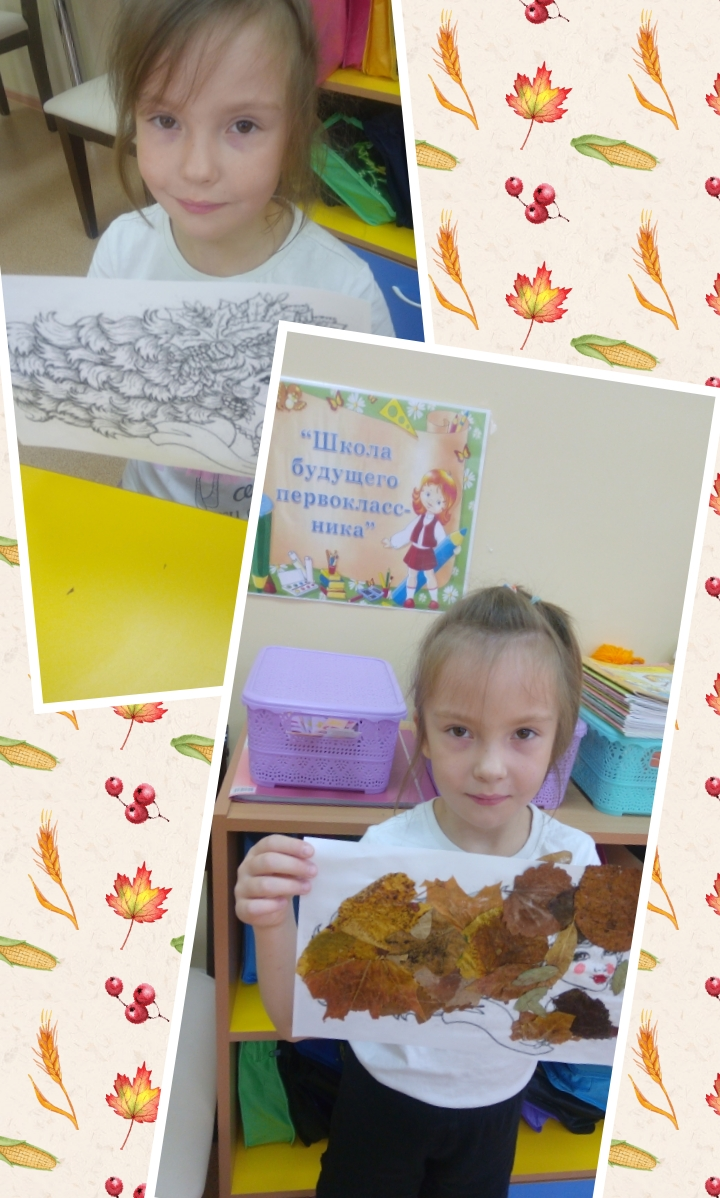 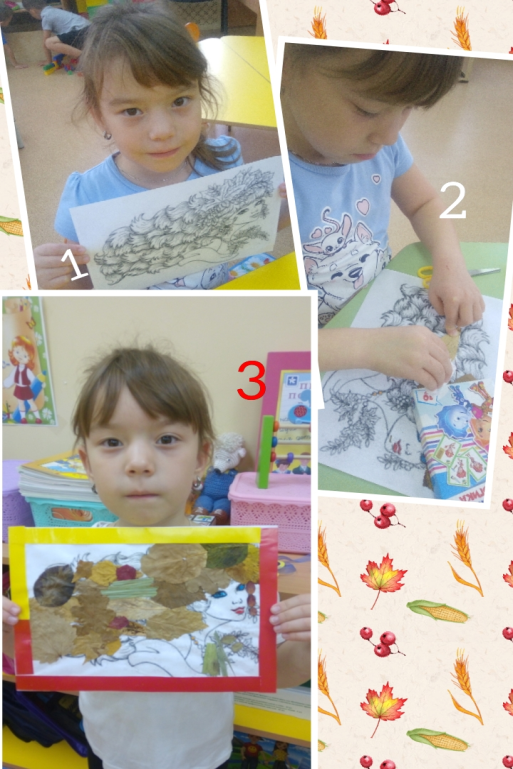 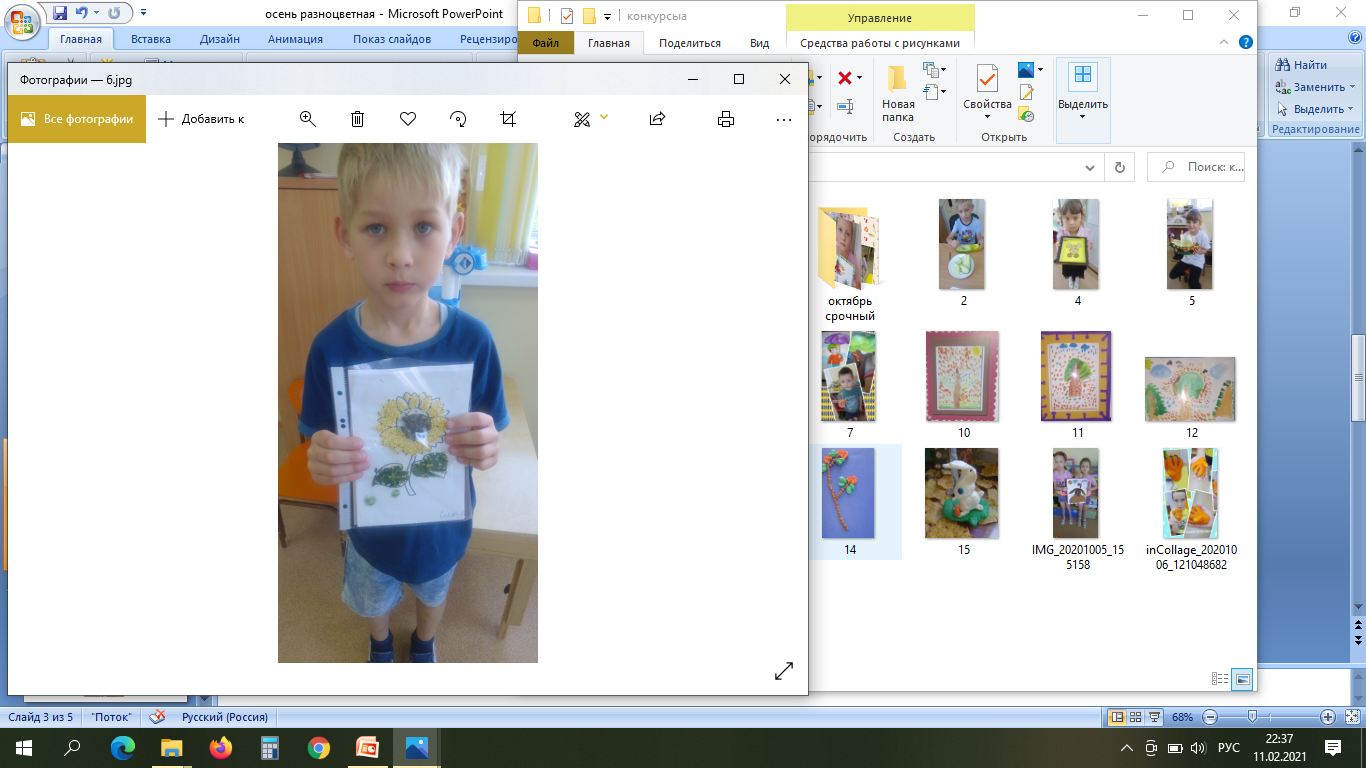 Выставка поделок «Дары осени» (совместное детско-родительское творчество)
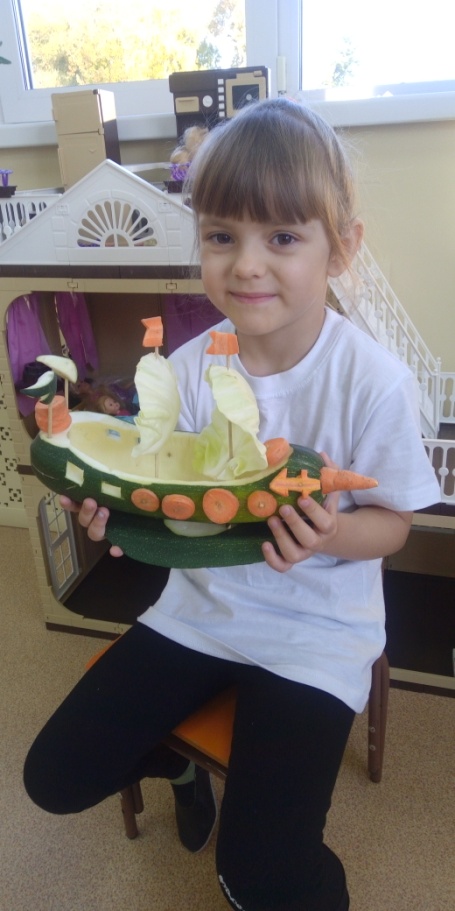 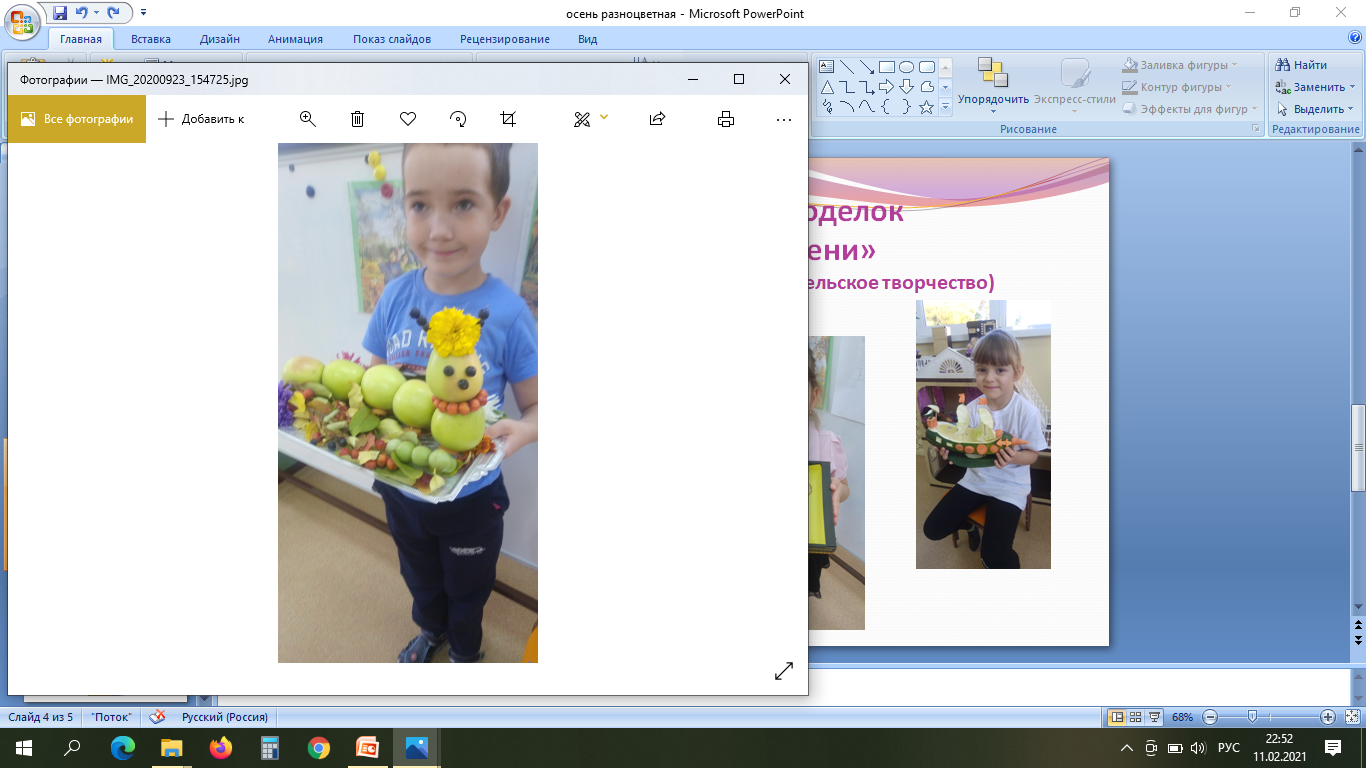 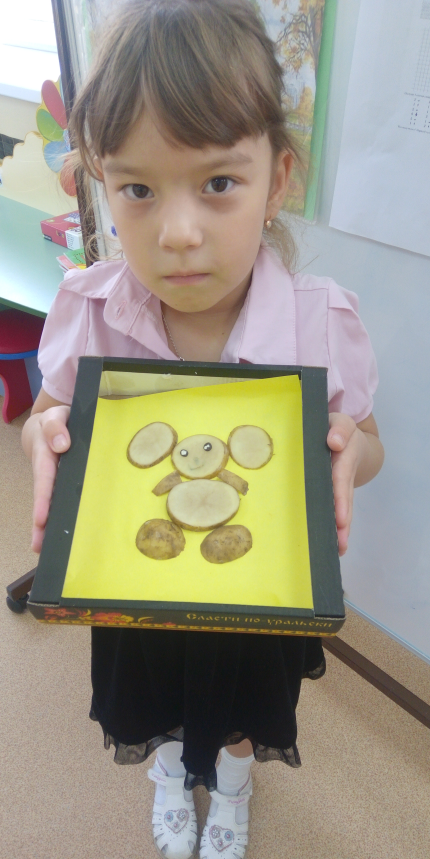 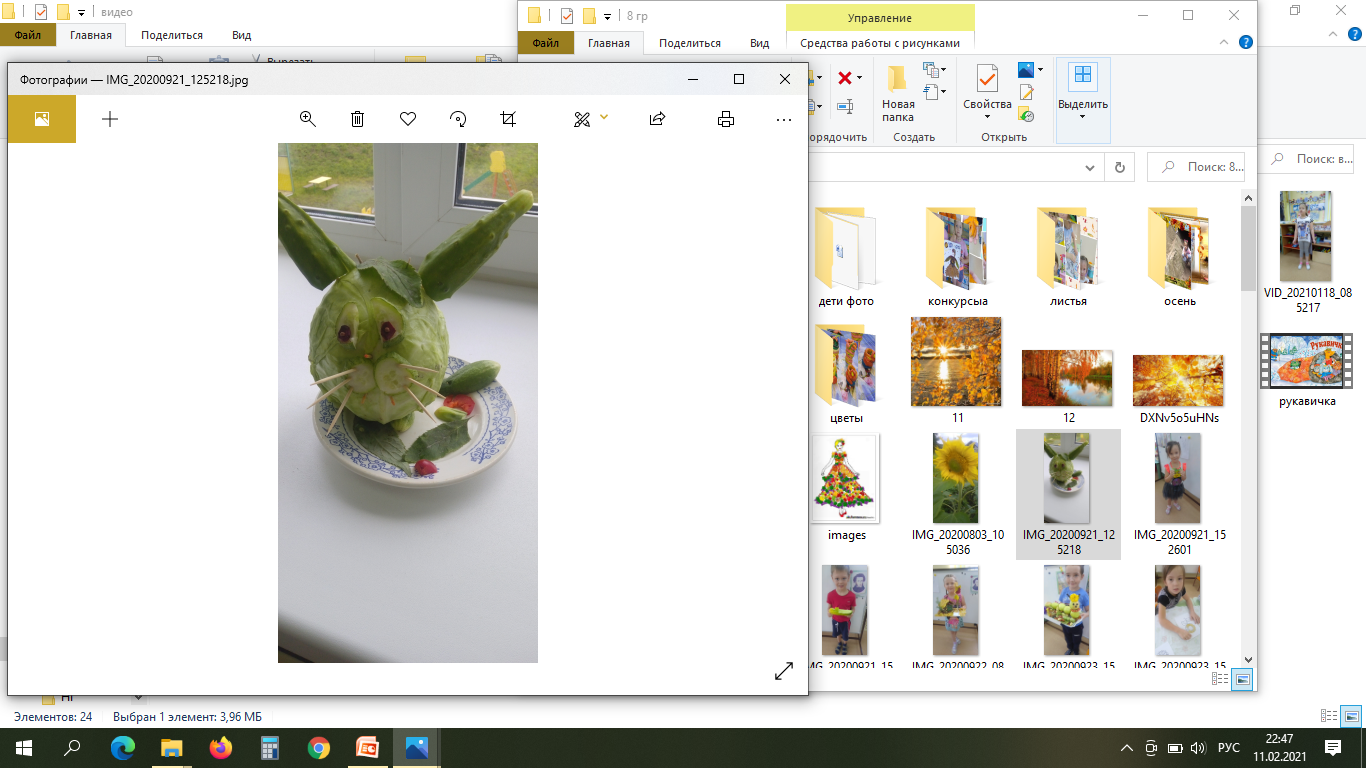 Спортивные игры
Сюжетно-ролевая игра «На прогулке в осеннем лесу»
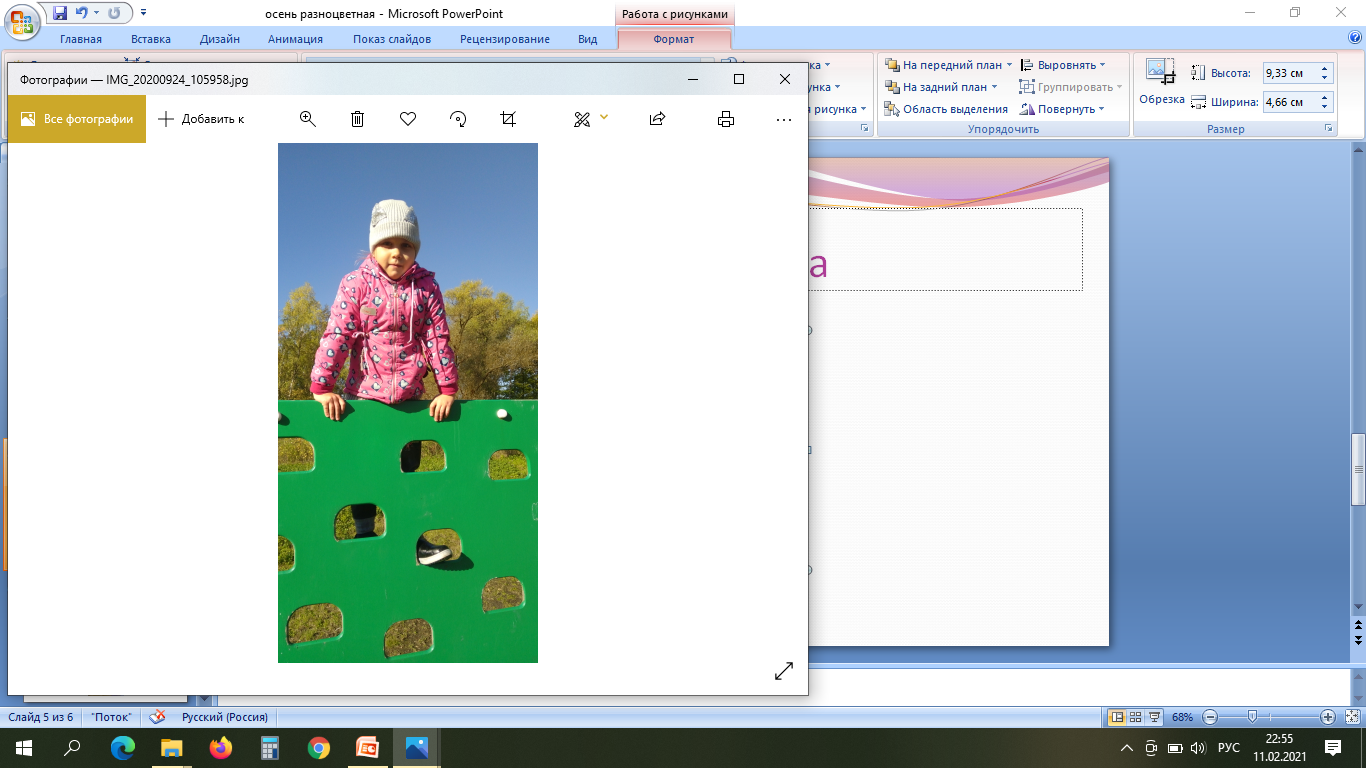 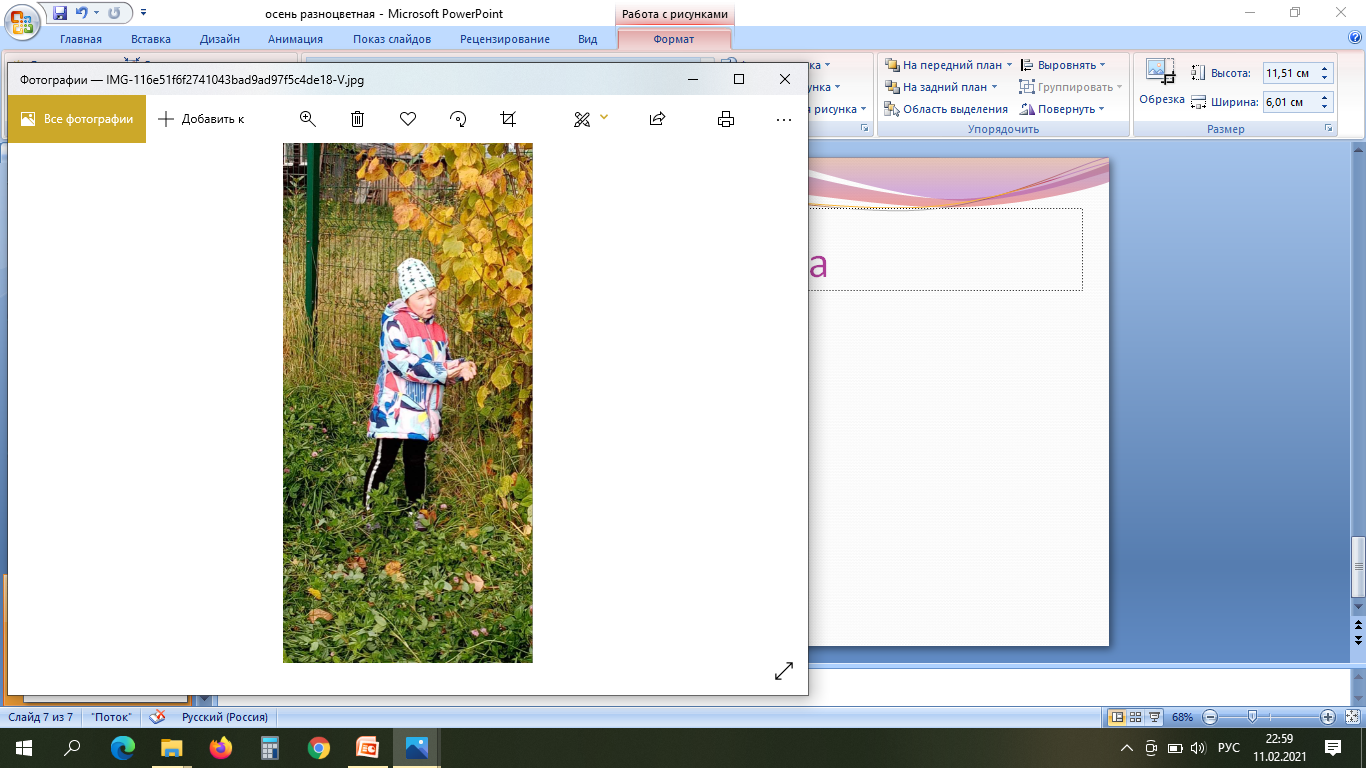 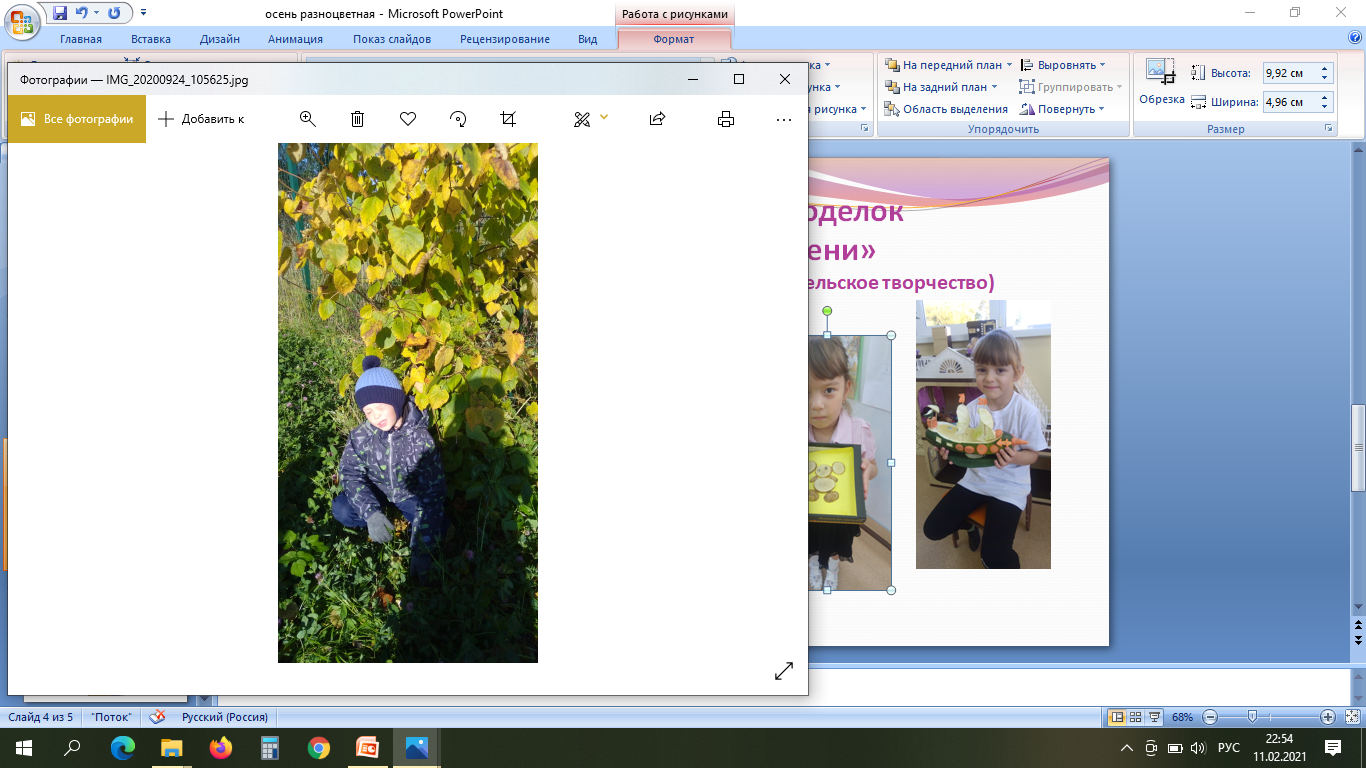 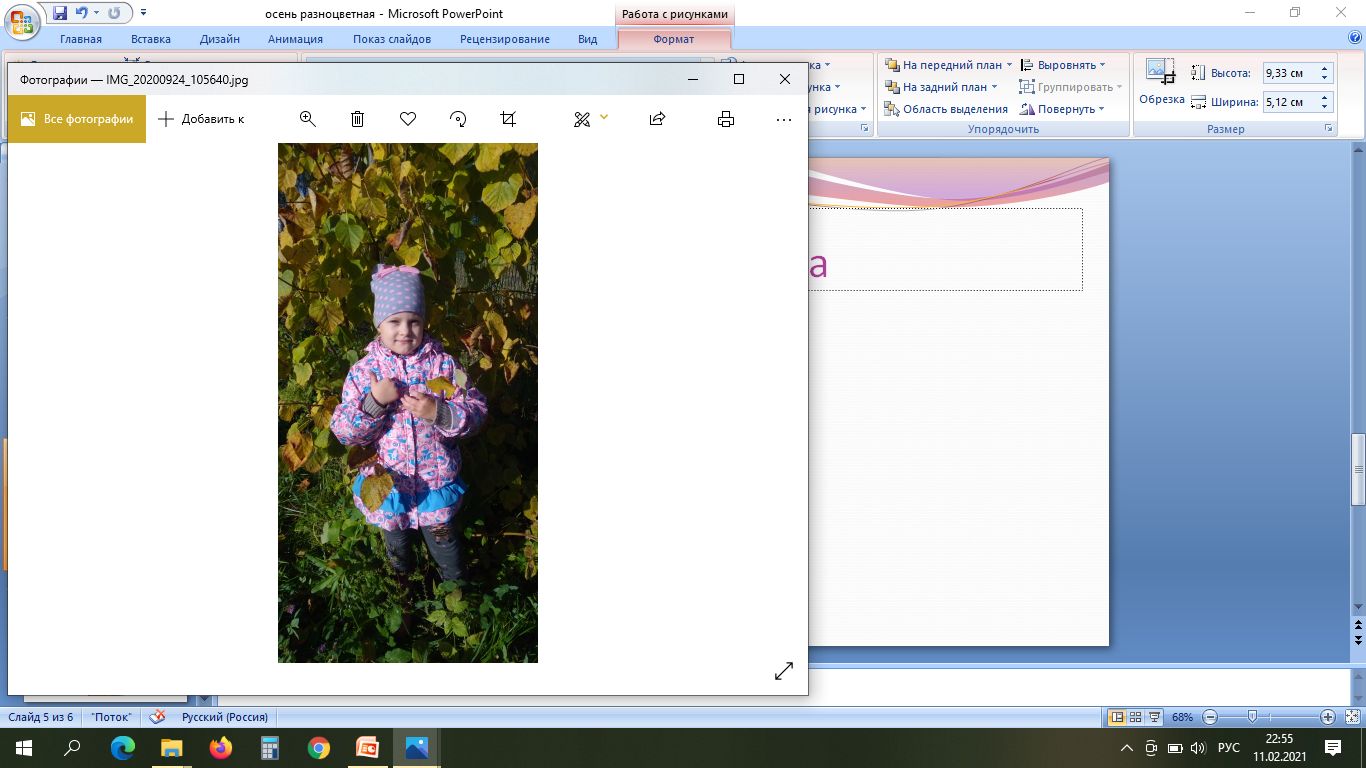 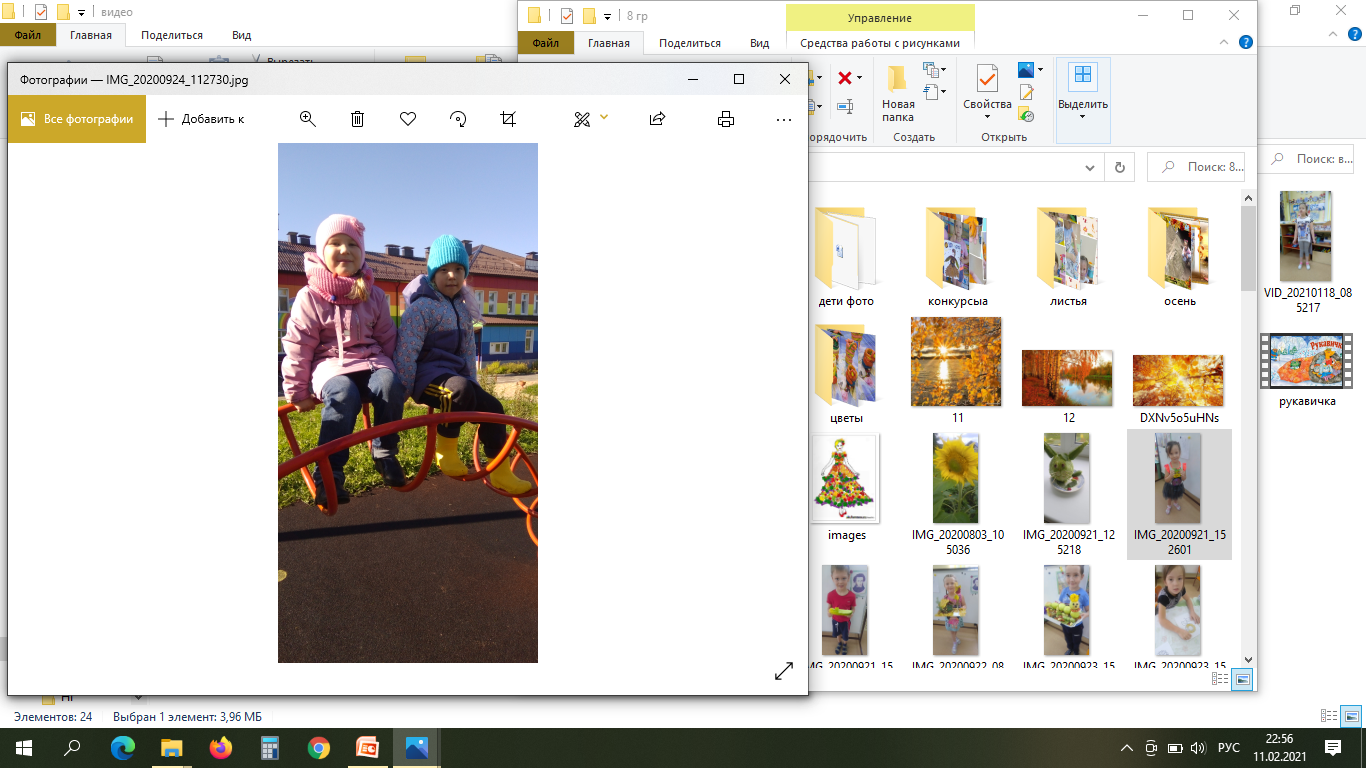 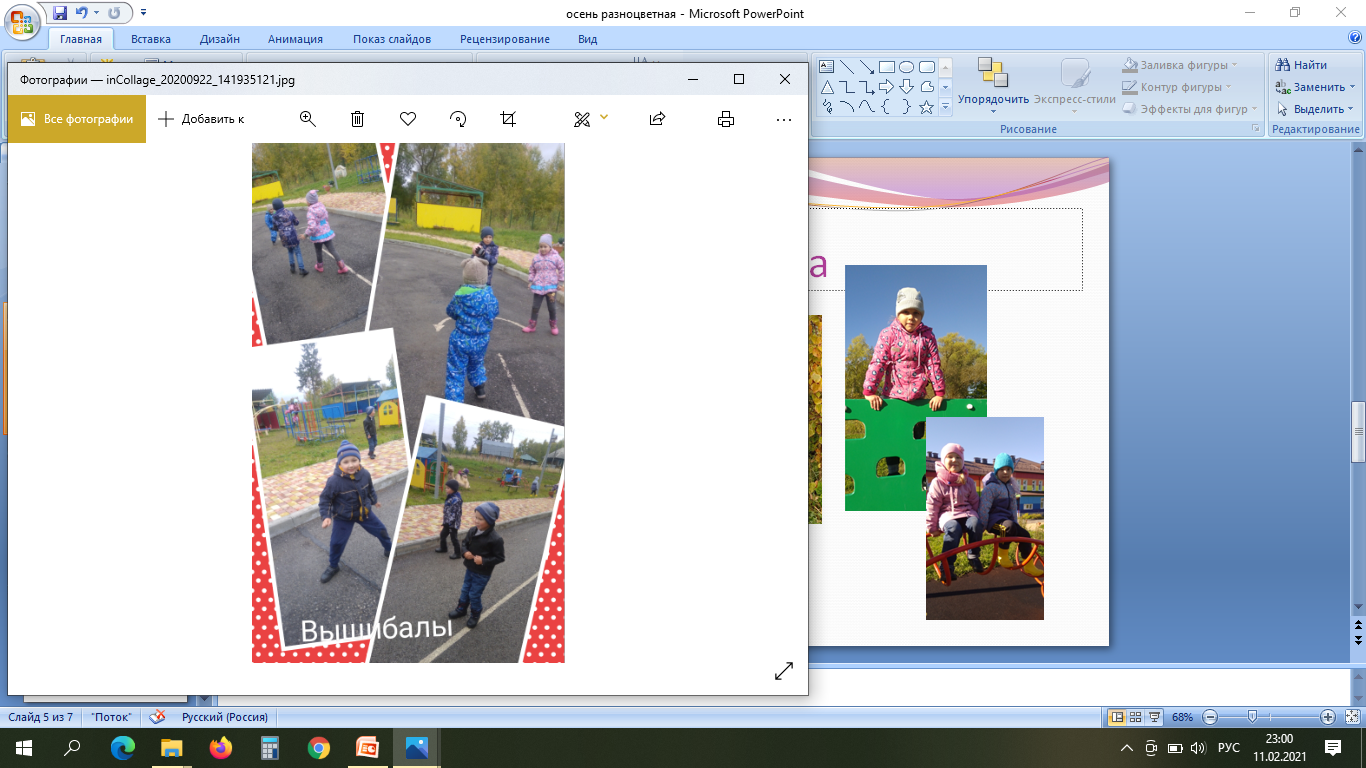 Поделки и рисунки на осеннюю тему
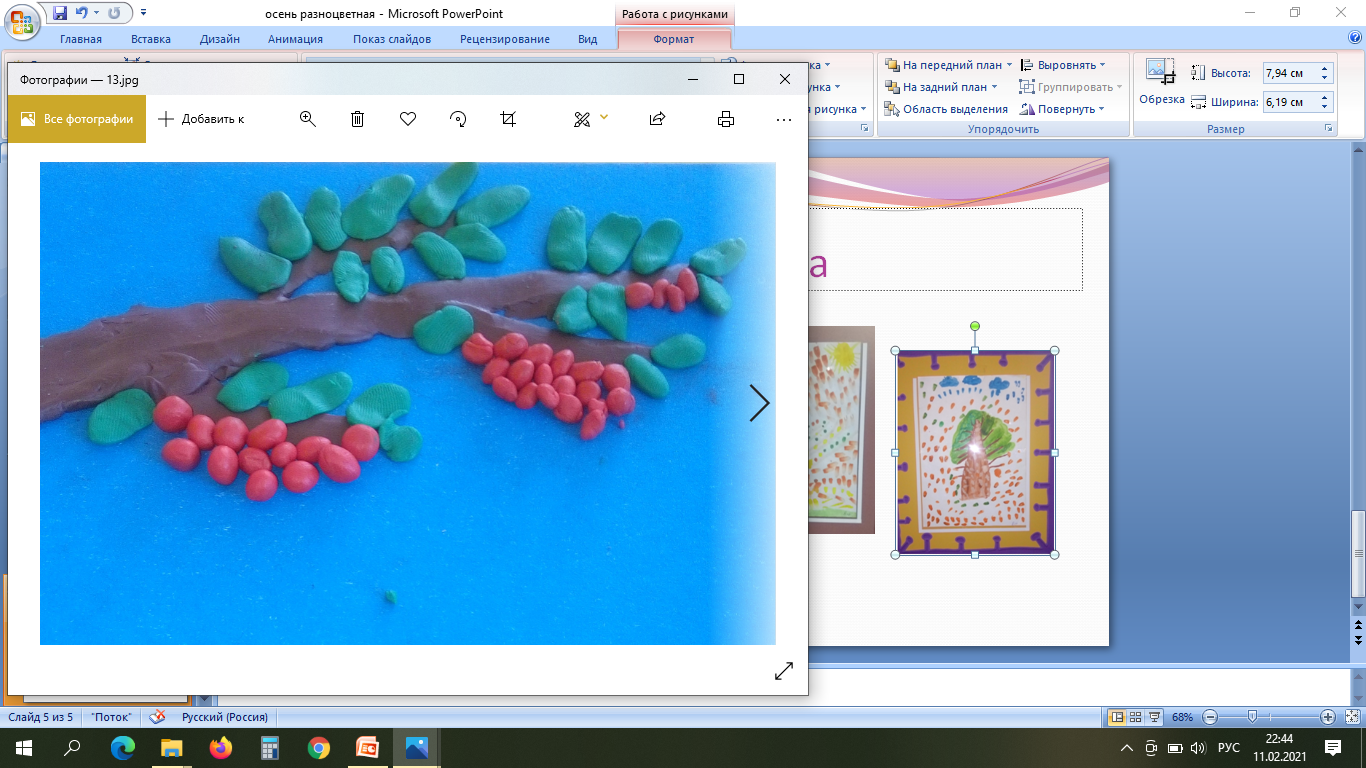 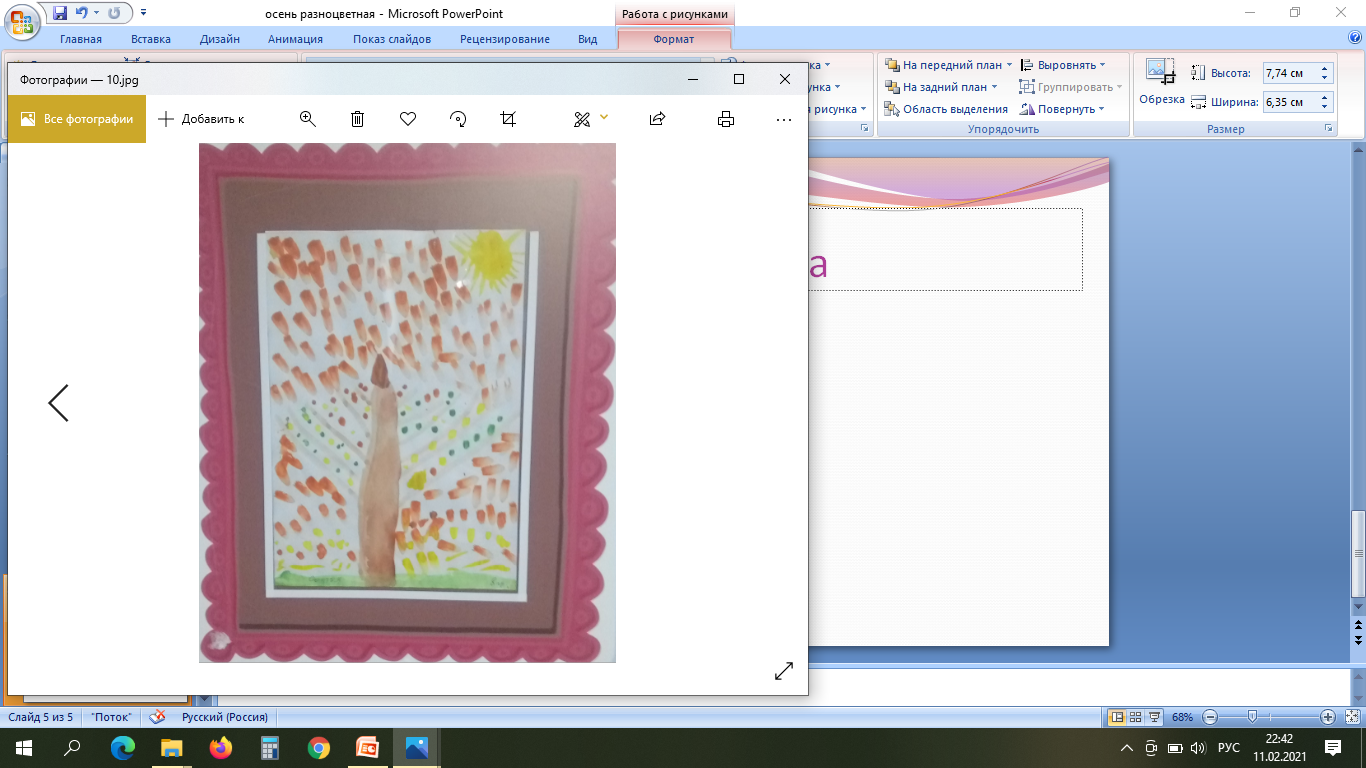 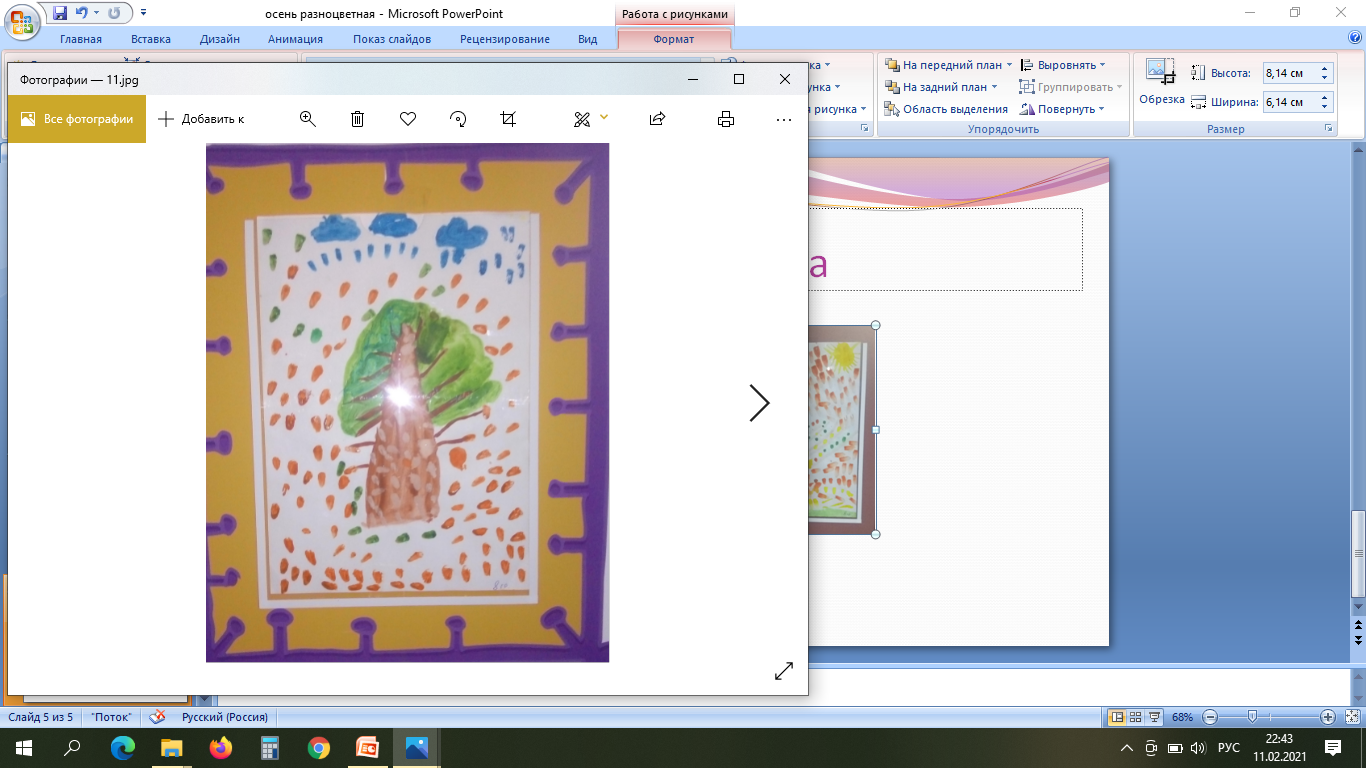 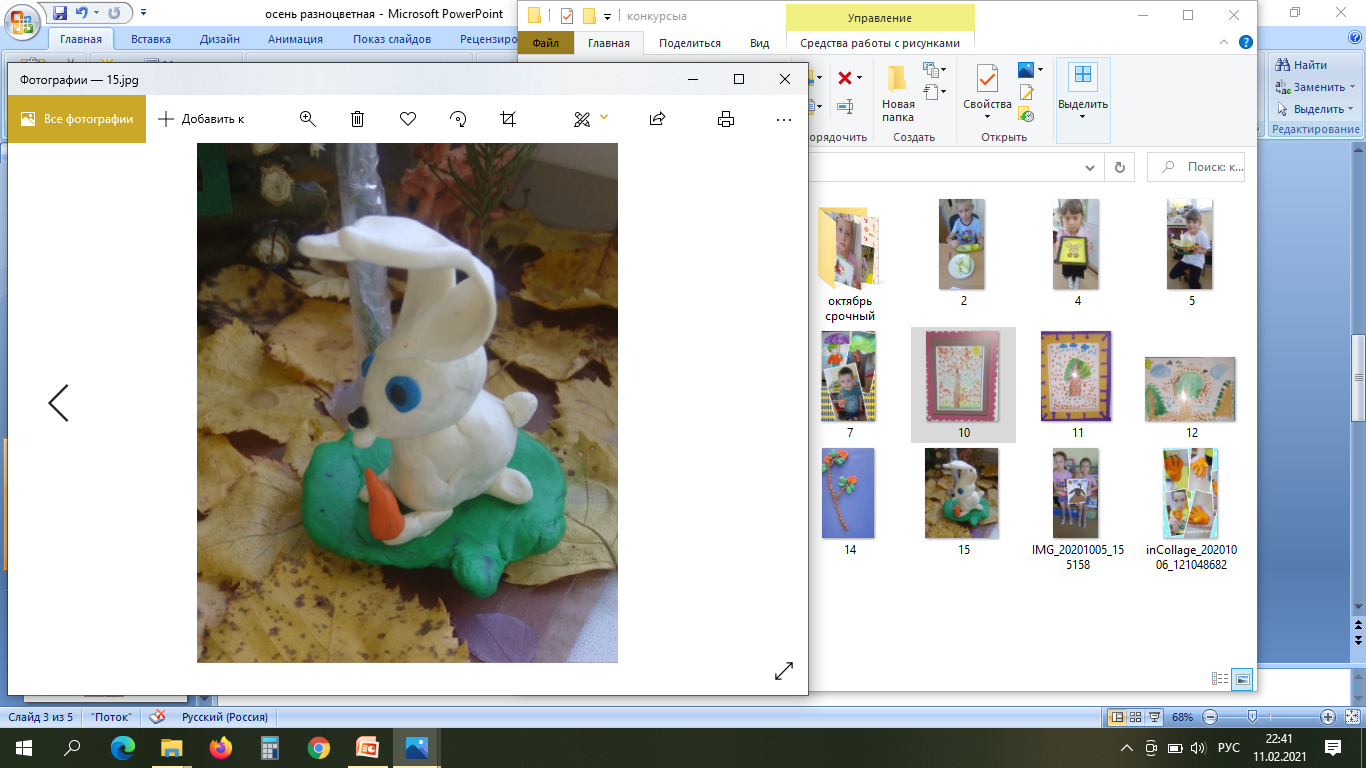 Коллективная работа «Красавица-осень»
Развлечение «Праздник осени»
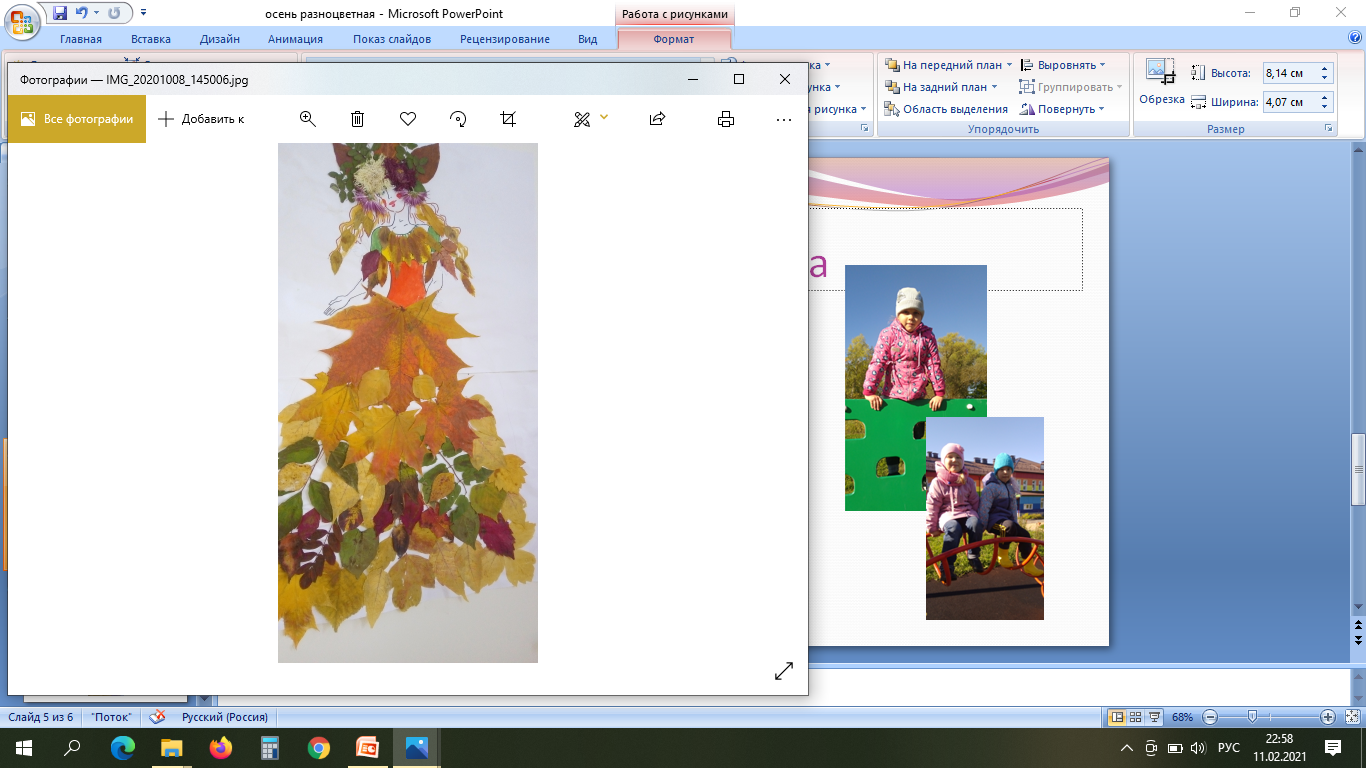 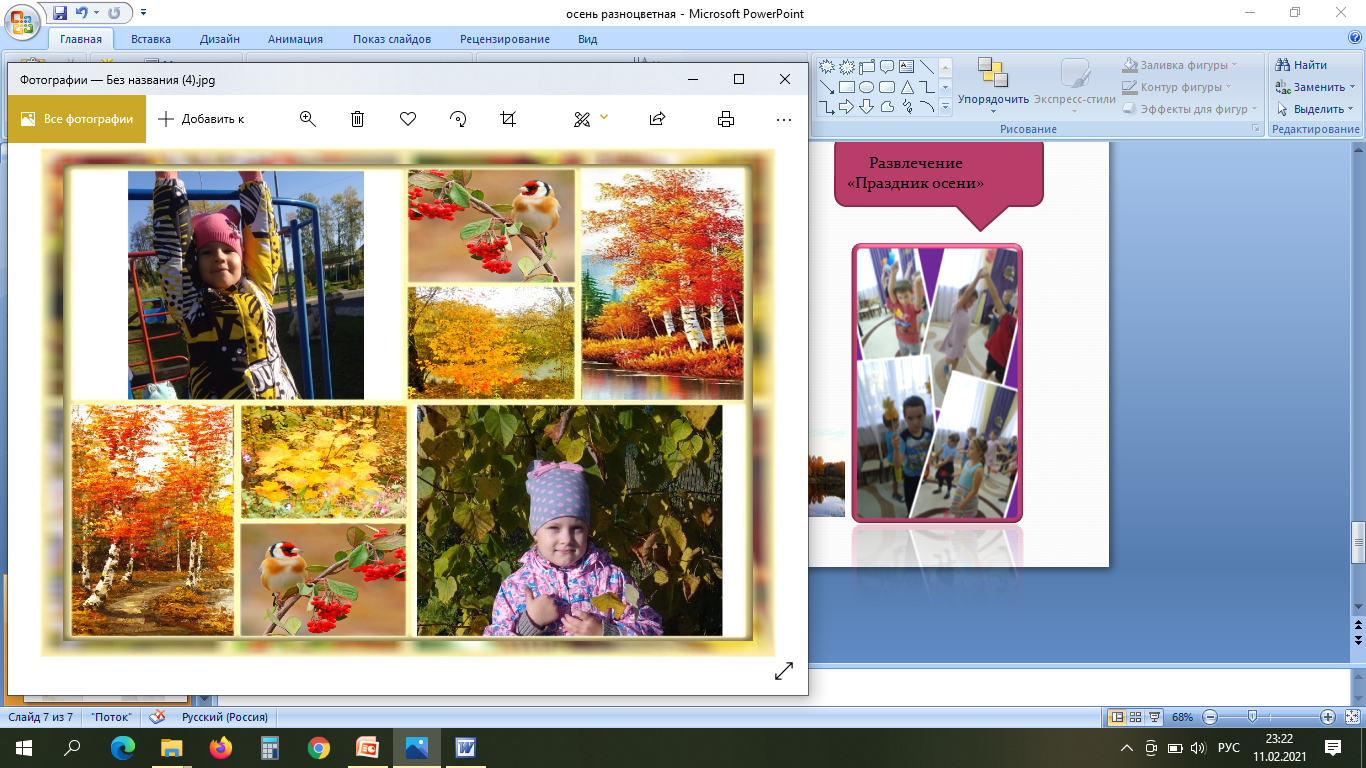 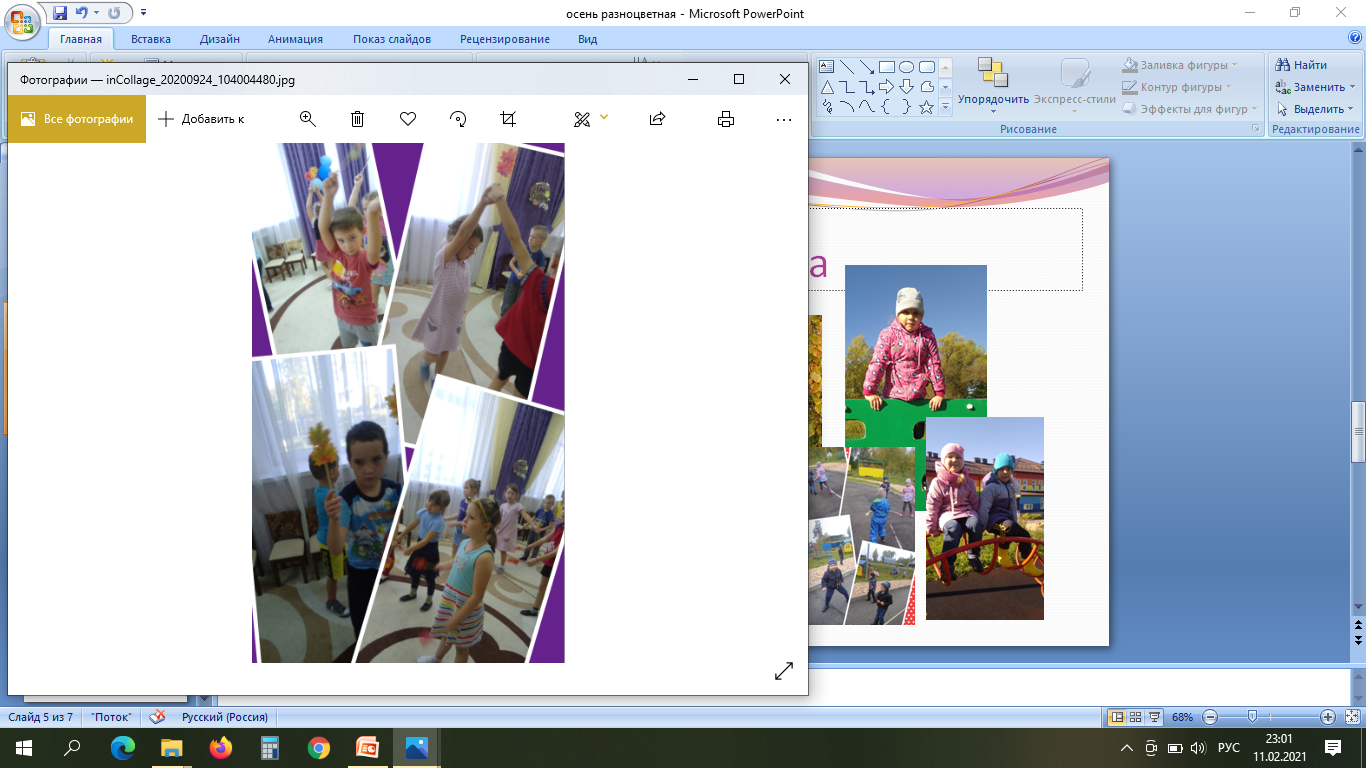 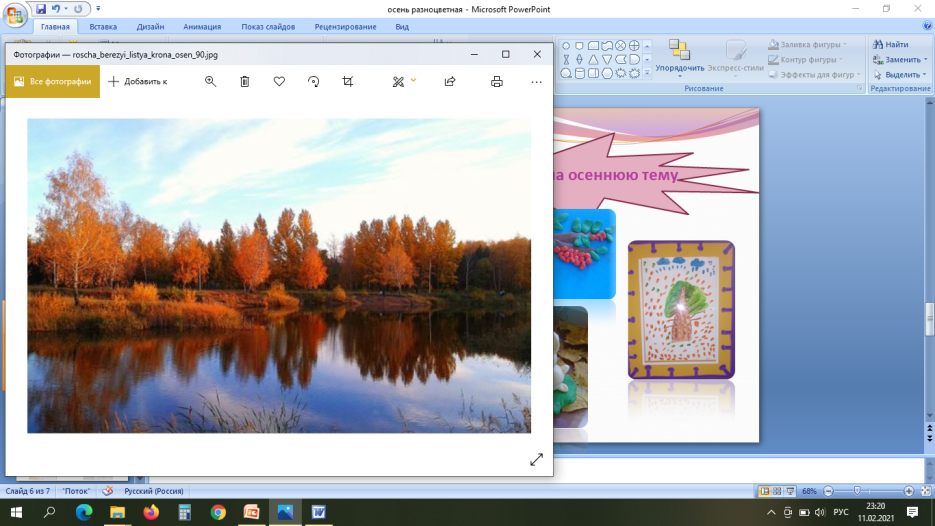